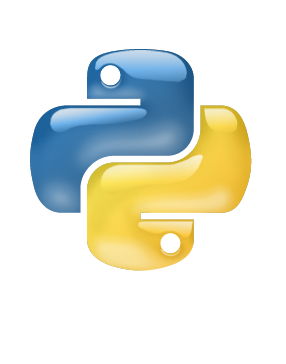 Some Common Issues:Selection
Damian Gordon
if x > y
if x > y



if x > y:
if x > y



if x > y:
If x > y:
If x > y:



if x > y:
If x > y:



if x > y:
x = int(input())
y = int(input())
If X > y:
x = int(input())
y = int(input())
If X > y:


x = int(input())
y = int(input())
If x > y:
x = int(input())
y = int(input())
If X > y:


x = int(input())
y = int(input())
If x > y:
if x > y:
# THEN
    print(“X is bigger”)
    else:
    print(“Y is bigger”)
# ENDIF
if x > y:
# THEN
    print(“X is bigger”)
    else:
    print(“Y is bigger”)
# ENDIF
if x > y:
# THEN
    print(“X is bigger”)
else:
    print(“Y is bigger”)
# ENDIF
if x > y:
# THEN
    print(“X is bigger”)
    else:
    print(“Y is bigger”)
# ENDIF
if x > y:
# THEN
    print(“X is bigger”)
else:
    print(“Y is bigger”)
# ENDIF
If you mix up “less than” and “greater than”, this might help:
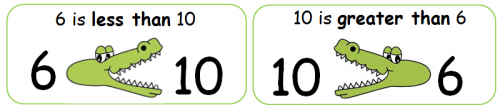 To check if x is bigger than y, you do:

if x > y
To check if x is smaller than y, you do:

if x < y
To check if x is equal to y, you do:

if x == y
To check if x is not equal to y, you do:

if x != y
To check if something is less than zero, you do:

if x < 0
To check if something is equal to zero, you do:

if x == 0
To check if something is not equal to zero, you do:

if x != 0
To check if someone has input a “y”, you do:

if x == “y”
To check if someone has input a “n”, you do:

if x == “n”
To check if someone hasn’t input a “n”, you do:

if x != “n”
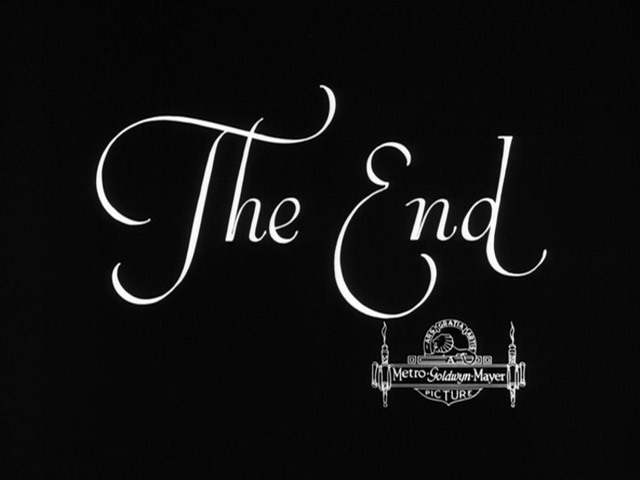